Array
Un array è una sequenza di elementi omogenei. Un array viene dichiarato scrivendo, nell’ordine, il tipo degli elementi, il nome dell’array, e le sue dimensioni.

tipo nome [dimensione];

dove tipo è il tipo degli elementi (   int,  float    ...)  detto anche tipo base dell'array , nome è un  identificatore e dimensione,  che deve essere racchiuso tra parentesi quadre [], è la  dimensione, ossia il numero di elementi, dell'array. La dichiarazione dell'array billy è:

int billy [5];
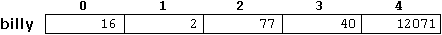 Come per le variabili semplici, anche per gli array è possibile  specificare un valore iniziale. Ad esempio, con la dichiarazione:                  
  int billy [5] = { 16, 2, 77, 40, 12071 };
l'array viene inizializzato come segue:   
billy [0]=16;       
billy [1]=2; 
billy [2]=77; 
billy [3]=40; 
billy [4]=12071;                                             
Il numero di valori usati per l'inizializzazione (quelli posti tra  le parentesi grafe {}) deve essere esattamente uguale alla dimensione dell'array. 
In C++ è possibile anche usare la notazione:                    
int billy [] = { 16, 2, 77, 40, 12071 };
ed in questo caso viene assunto implicitamente  come dimensione dell'array il numero di valori della lista di inizializzazione
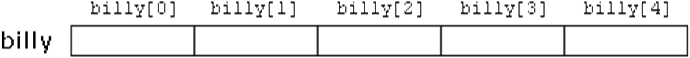 In ogni punto del programma in cui un array risulta  visibile possiamo accedere individualmente ad uno degli elementi dell'array per leggerlo o modificarlo esattamente come se esso fosse una normale variabile. Il formato è il seguente:

name[index];

Ad esempio, se vogliamo memorizzare il valore 75 nel terzo elemento di  billy  possiamo usare l'assegnazione:

billy[2] = 75;

oppure, per copiare il valore del terzo elemento nella variabile a possiamo usare:
a = billy[2];
LEGGI e SCRIVI VETTORE
#include <stdio.h>
#include <iostream>
……..

#define MAX 10

int main()
{
	int a[MAX];
	int i;
	for (i = 0;i < n;i++) 
    	 cin>>a[i]; //lettura array

	for (i = 0;i < n;i++) 
	cout<<a[i]); //scritturaarray

return 0;
}
// esempio con gli array( SOMMA)
#include <iostream>……int billy [] = {16, 2, 77, 40, 12071};int n, risultato=0;int main (){  for ( n=0 ; n<5 ; n++ )    risultato += billy[n];    cout << risultato;  return 0;}
....................void binario(int n);
…………………
int main(){	int n;	char risposta;do{	cout<<"Inserisci un numero 	decimale per convertirlo: ";	cin>>n;	if(n<0)	   cout<<"Impossibile convertire";	else	{	  binario(n);
	 cout<<endl<<"Vuoi continuare? 	 [n=no,s=si]: ";	 cin>>risposta;	}
}
while((risposta!='n') && (risposta!='N'));
return 0; system(pause);
}
void binario(int n){	int A[100],c=0,i=0;	cout<<"Conversione binaria: ";	if(n==0)	 cout<<"0";
	else  	   while(n>0)	{	    A[c]=n%2;	    n=n/2;                      c++;	}	for(i=c-1;i>=0;i--)                  cout<<A[i];
cout<<endl;}
Stringhe di Caratteri

Oltre alle variabili numeriche si possono anche dichiarare variabili i cui valori sono stringhe di caratteri.  Tali variabili ci permettono di elaborare successioni di caratteri quali :

parole, frasi, nomi, testi, eccetera.

In C++ non vi è un tipo di variabile  predefinito in grado di memorizzare delle stringhe di caratteri. Dobbiamo usare degli array di caratteri.
La libreria standard del C++ contiene un file (che si può includere  con il comando #include <string> ) in cui è  definito un tipo string con il quale l'elaborazione di stringhe  risulta molto agevolata.
Il seguente array:
char jenny [20];
può memorizzare una stringa di al più 20 caratteri. Possiamo rappresentarlo come segue:
	jenny:

Naturalmente non è necessario usare tutti e 20 i caratteri dell'array. 
L'array jenny si può usare per memorizzare sia la stringa di 5 caratteri "Hello" sia la stringa di 15 caratteri "Merry Christmas". Siccome l'array può contenere stringhe più corte della sua dimensione occorre prevedere una indicazione del punto in cui termina la stringa. 
 Ad esempio:
Jenny=Hello\0;
Jenny=Mery Christmas\0;
Osserviamo che dopo il contenuto effettivo della stringa viene aggiunto un carattere nullo ('\0') per indicare la fine della stringa. Pertanto l'array jenny può contenere al più stringhe di 19 caratteri.
Inizializzazione delle stringhe

Per inizializzare una stringa di caratteri si può usare la stessa notazione usata per gli array:       char mystring[ ] = { 'H', 'e', 'l', 'l', 'o', '\0' };

Abbiamo così inizializzato una stringa (array) di 6 valori di tipo  char: la parola Hello più il carattere nullo '\0'.          

Possiamo anche inizializzare un array di caratteri usando una stringa costante.
Alle stringhe costanti viene sempre aggiunto implicitamente un carattere nullo finale '\0'. 
char mystring [] = "Hello";
In entrambi i casi la dimensione dell'array mystring   è di 6 elementi di tipo char: i 5 caratteri di Hello e il carattere nullo finale ( '\0' ).  

mystring[0]='H';mystring[1]='e';mystring[2]='l';mystring[3]='l';mystring[4]='o';				mystring[5] = '\0';
Attenzione….
La libreria standard (che si può includere con #include <string.h> ) contiene la definizione di un certo numero di funzioni quali.
 strcpy ( str ing co py) che si può richiamare nel seguente modo: 
strcpy (string1, string2); 

L'effetto è copiare il contenuto di string2   in string1.  
string2 può essere sia un array sia una stringa costante, il che ci permette di assegnare la stringa costante "Hello" all'array di caratteri mystring usando la seguente notazione:

strcpy (mystring, "Hello");
// assegnazione a stringhe#include <iostream>#include <string>int main (){  char stMyName [20];  strcpy (stMyName,“M.V.Avolio");  cout << stMyName;  return 0;}
Un altro modo per assegnare un valore ad un array di caratteri è quell di usare direttamente il flusso di input cin. 
Nella libreria iostream è infatti definita una funzione  getline il cui prototipo è:

cin.getline ( char buffer [], int length, char delimiter = ' \n');

#include <iostream>int main (){  char nome [100];  cout << "Come ti chiami? ";  cin.getline (nome, 100);  cout << "Salve " << nome<< ".\n";  cout << “Il tuo colore preferito? ";  cin.getline (nome,100);  cout << “Il" << nome << " piace anche a me.\n";  return 0;}
Si può anche usare l'operatore di estrazione  (>>)  per leggere delle stringhe da cin :
cin >> nome;
che funziona ma con le seguenti limitazioni che cin.getline non ha: 

si possono leggere soltanto parole e non intere frasi in quanto l'operatore di estrazione usa come delimitatore qualsiasi occorrenza di un carattere invisibile  (spazio, tabulazione, nuova linea, ritorno carrello).

non si può specificare la dimensione dell'array il che rende instabile il programma, nel caso in cui l'input sia una parola più lunga della dimensione dell'array.
AlTRE OPERAZIONI CON LE STRINGHE
strcat:
   char* strcat (char* dest , const char* src );
Aggiunge (appende) la stringa src alla fine della stringa dest. Ritorna dest

strcmp:  
   int strcmp (const char* str1, const char* str2 );
Confronta le stringhe str1 ed str2 . Ritorna 0 se sono uguali.

strcpy:   
   char* strcpy (char* dest, const char* src );
Copia il contenuto di src in dest. Ritorna dest.

strlen:  
   size_t strlen (const char* str);
Ritorna la lunghezza di str.

NOTA: char* ha lo stesso significato di char[]
PAROLA PALINDROMA

PSEUDO-CODICE:
condizione=true;
//LETTURA DELA PAROLA
……….
//CONTROLLO DELLA PAROLAfor (i=0; i<(lunghezza totale-1)/2; i++) 	if (parola[i]!=parola[lunghezza totale-1-i]) 	     condizione=false;	if (condizione==true) 	    parola palindroma	else	    parola non palindroma